МБУ СО «КЦСОН «АБАНСКИЙ»
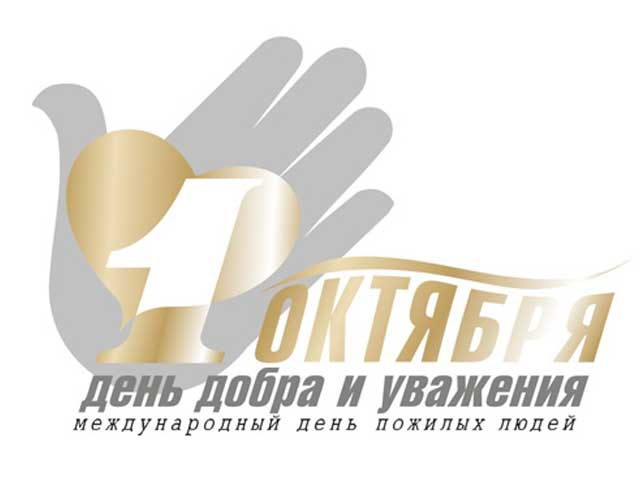 2014 ГОД
Международный день пожилых людей – дата, когда привлекается наибольшее внимание к людям старшего поколения, которым просто необходима забота и особое отношение. 
Празднование Международного дня пожилого человека очень важное событие. Оно помогает нам поддержать и поблагодарить пожилых людей, показать, что они нам очень дороги и мы ценим их за то, что они сделали для подрастающего поколения и то, что они делают для нас сейчас.
Изготовление пригласительных билетов на праздничную программу
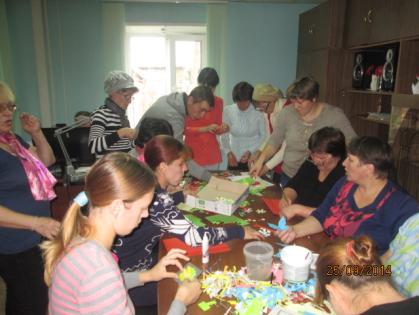 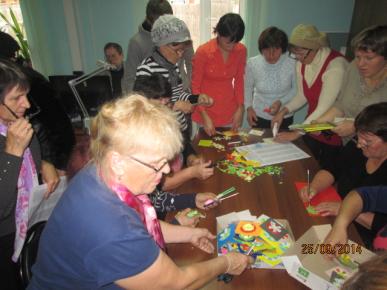 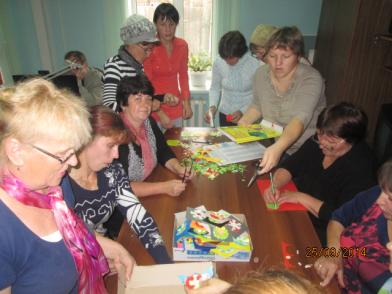 Вручение подарков  пенсионерам
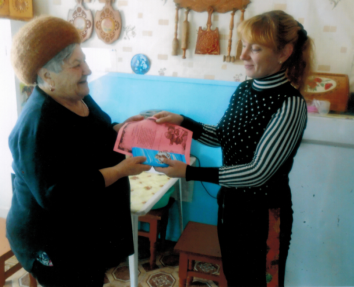 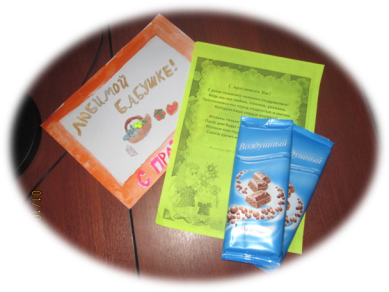 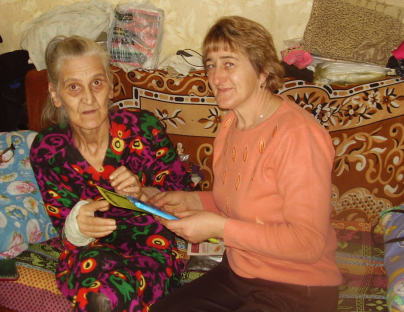 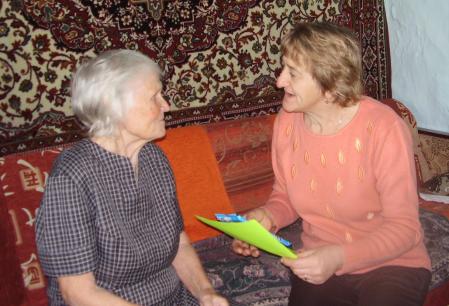 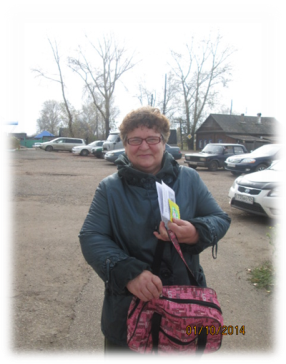 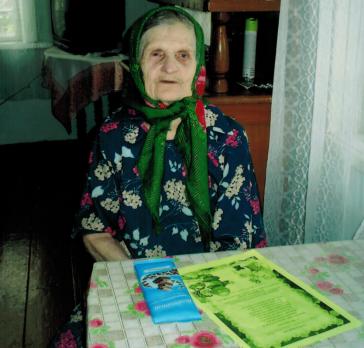 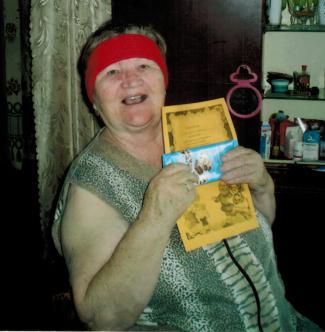 Мы чествуем людей, без которых невозможно было бы наше собственное существование. Это столпы жизненного опыта и мудрости, на которых держится каждая семья. Это хранители очага каждого дома. Мы желаем старшему поколению уважения близких, здоровья на все годы и долгой жизни на радость всей семье!
Проведение акции «Из наших рук частичку доброты»
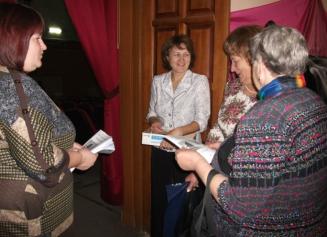 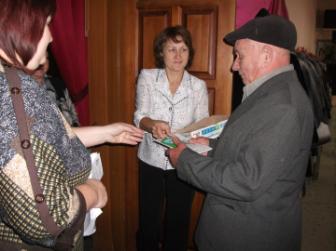 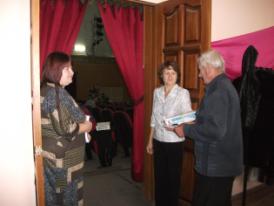 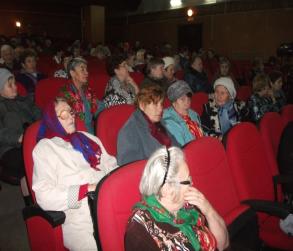 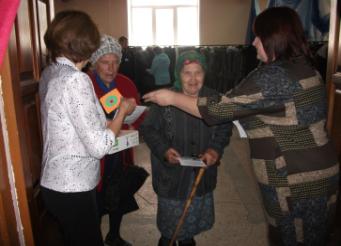 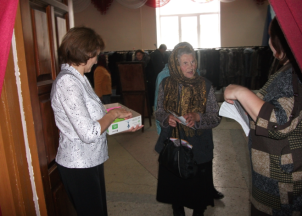 Выставка детских рисунков «Наши любимые бабушки и дедушки»
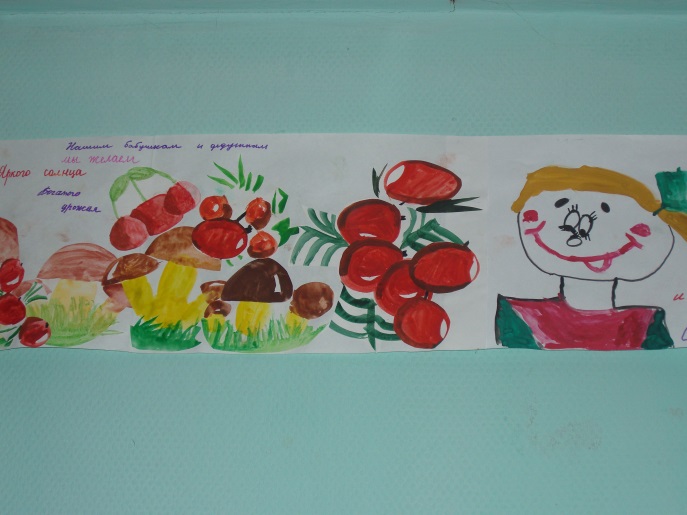 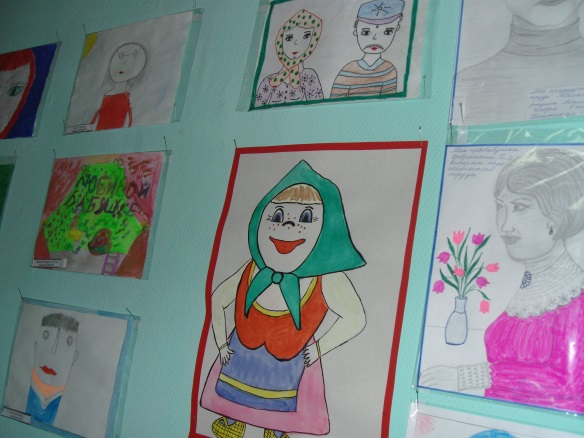 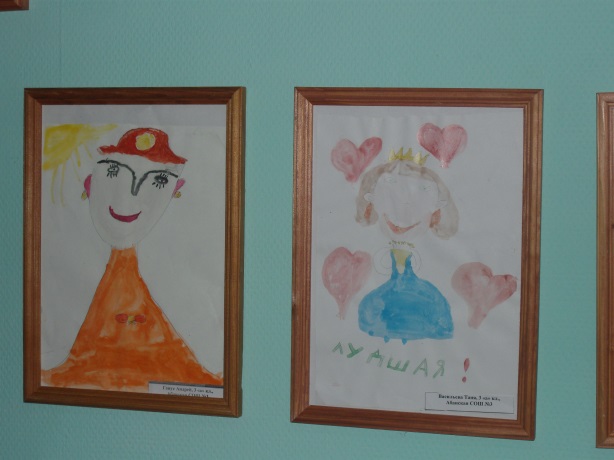 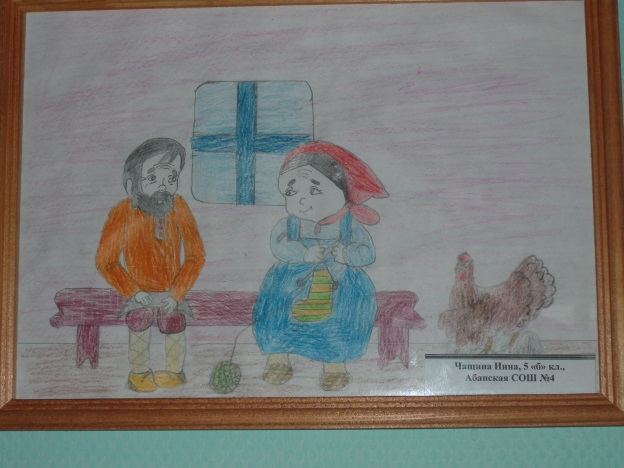 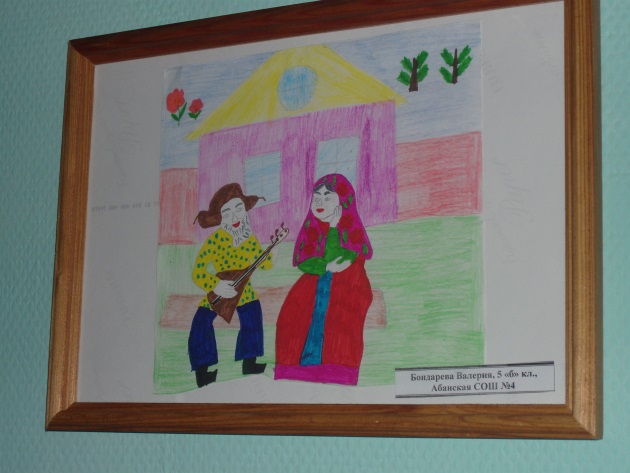 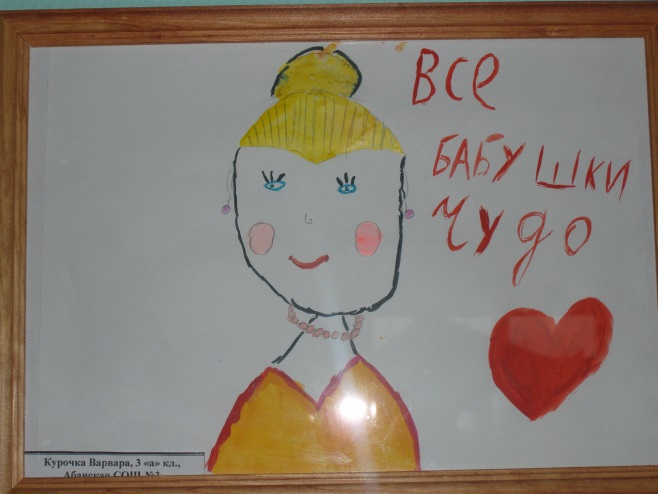 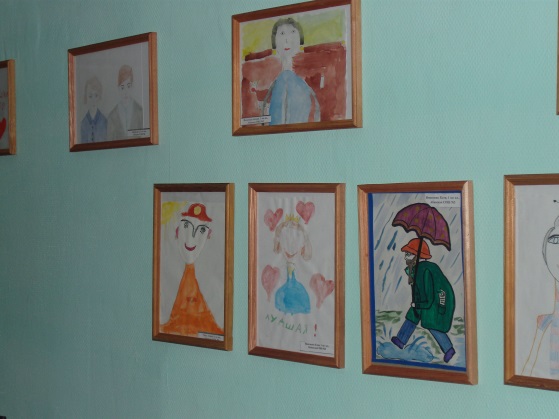 Проведение акции «Спешите делать добро»
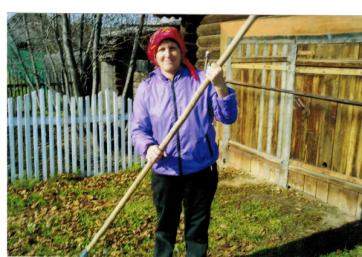 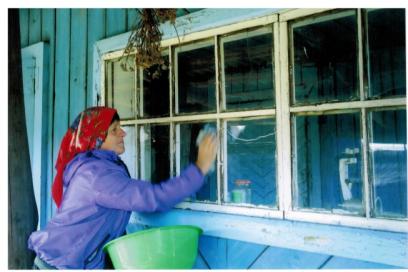 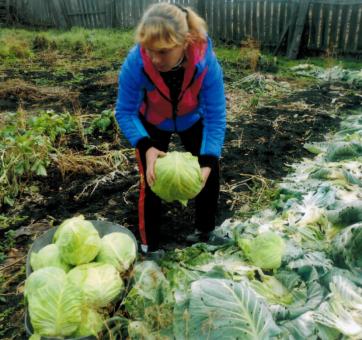 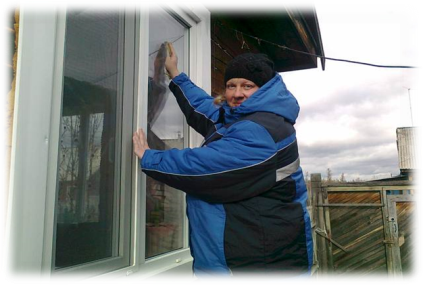 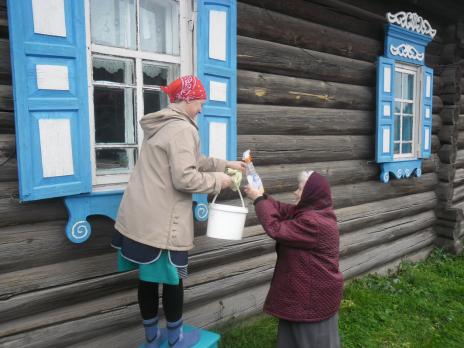 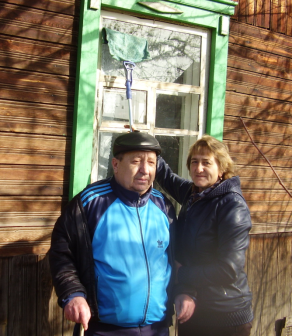 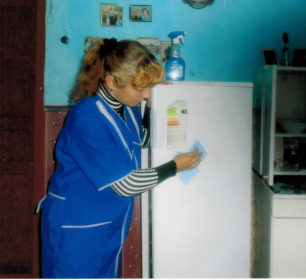 Вы, все ваше поколение, пронесли сквозь трудности жизни то, чего так не хватает вашим внукам и детям- надежду на лучшее. Только вы помогаете нам даже в самое нелегкое время жить и радоваться жизни, учите нас оптимизму и упорству. Пусть же счастье не покидает ваш дом! Пусть любовь ваших детей и смех ваших внуков наполняют радостью душу!
Ретро- встреча «Вновь волнует знакомый мотив»
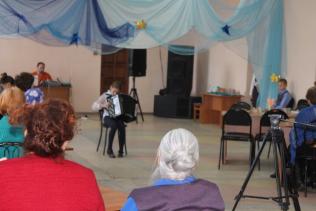 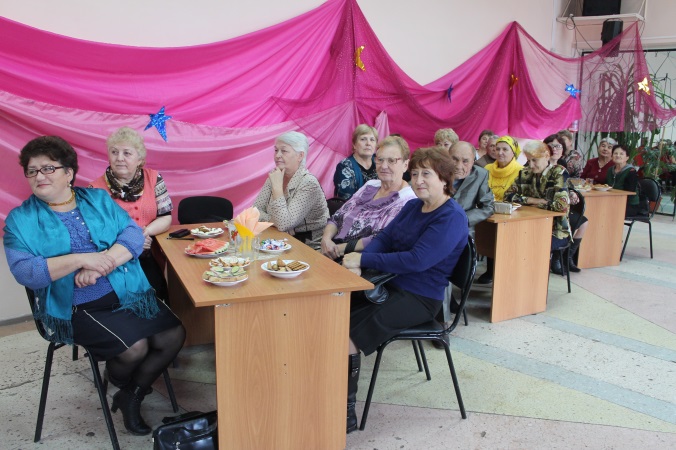 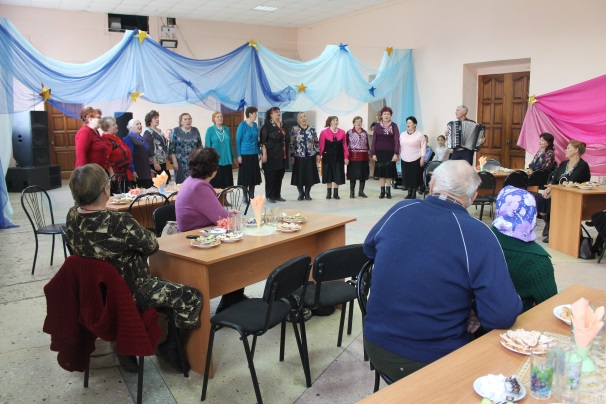 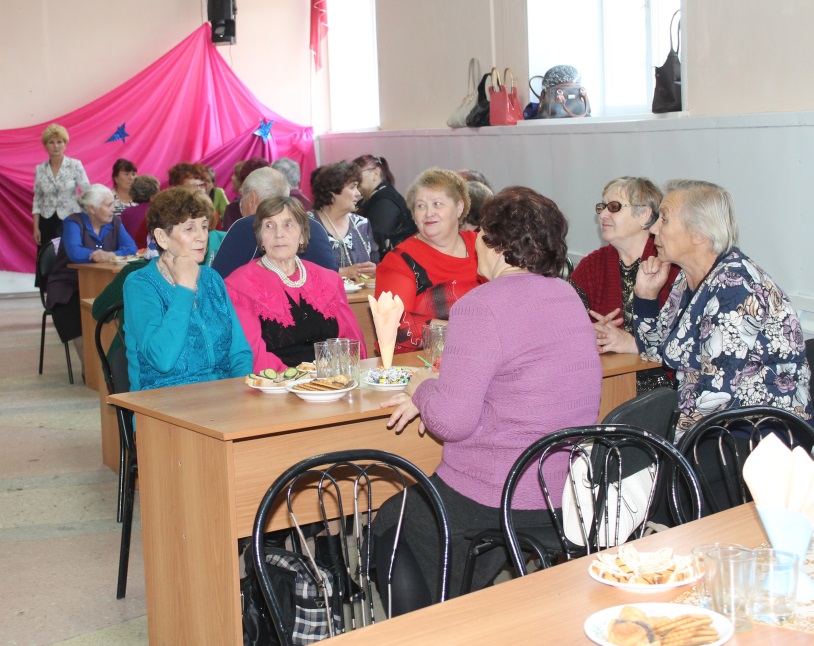 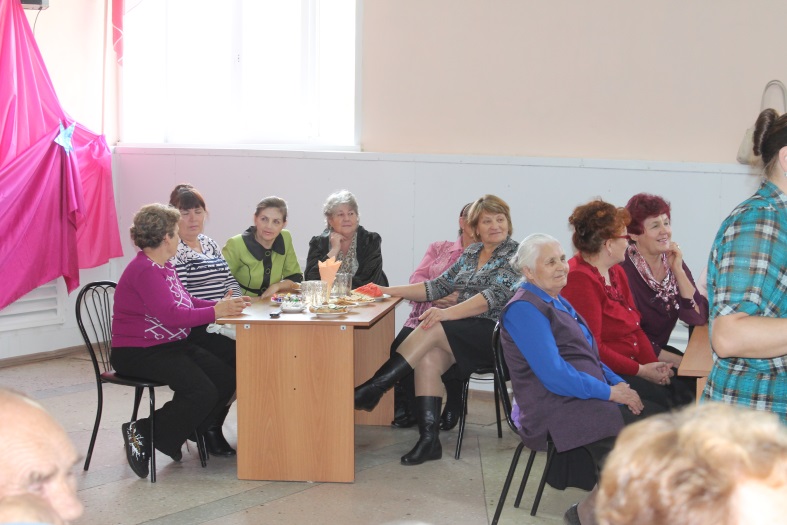 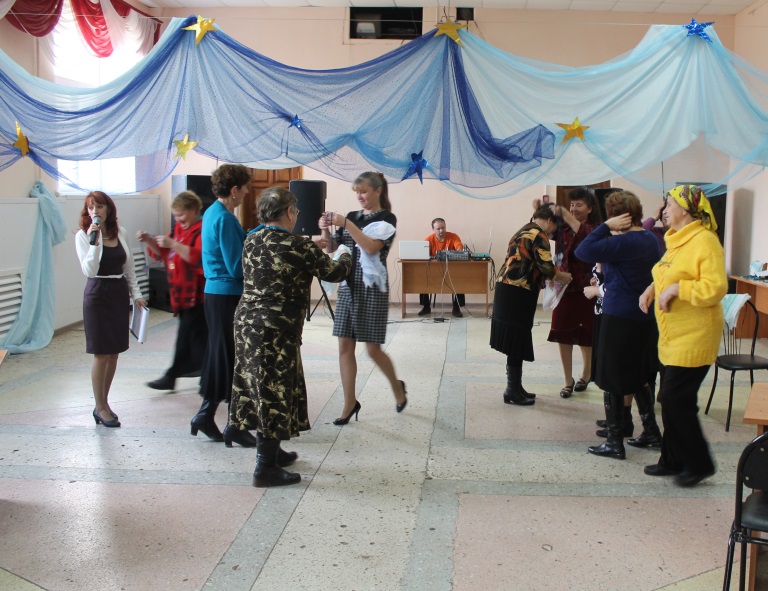 Мы вас уважаем совсем не за старость,
Мы вас уважаем за ваши дела,
Да, знаем, что в жизни вам крепко досталось,
Была непростая ваша судьба.

Вы многое сделали, много успели,
Страну поднимали и деток своих,
Про боль и усталость всегда забывали,
Коль дело касалось чести страны.

Спасибо большое, родные вы наши,
Здоровья вам крепкого, солнечных дней,
Живите вы с юмором в жизни и дальше,
И не сердитесь на ваших детей.
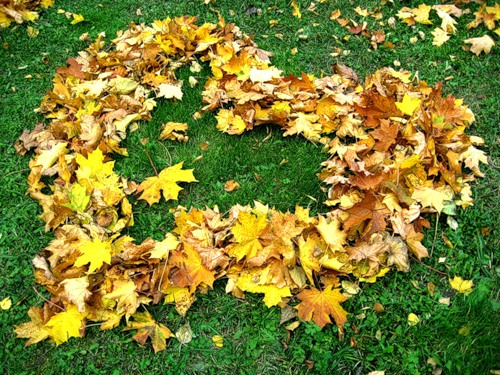 БЛАГОДАРИМ ЗА ВНИМАНИЕ!